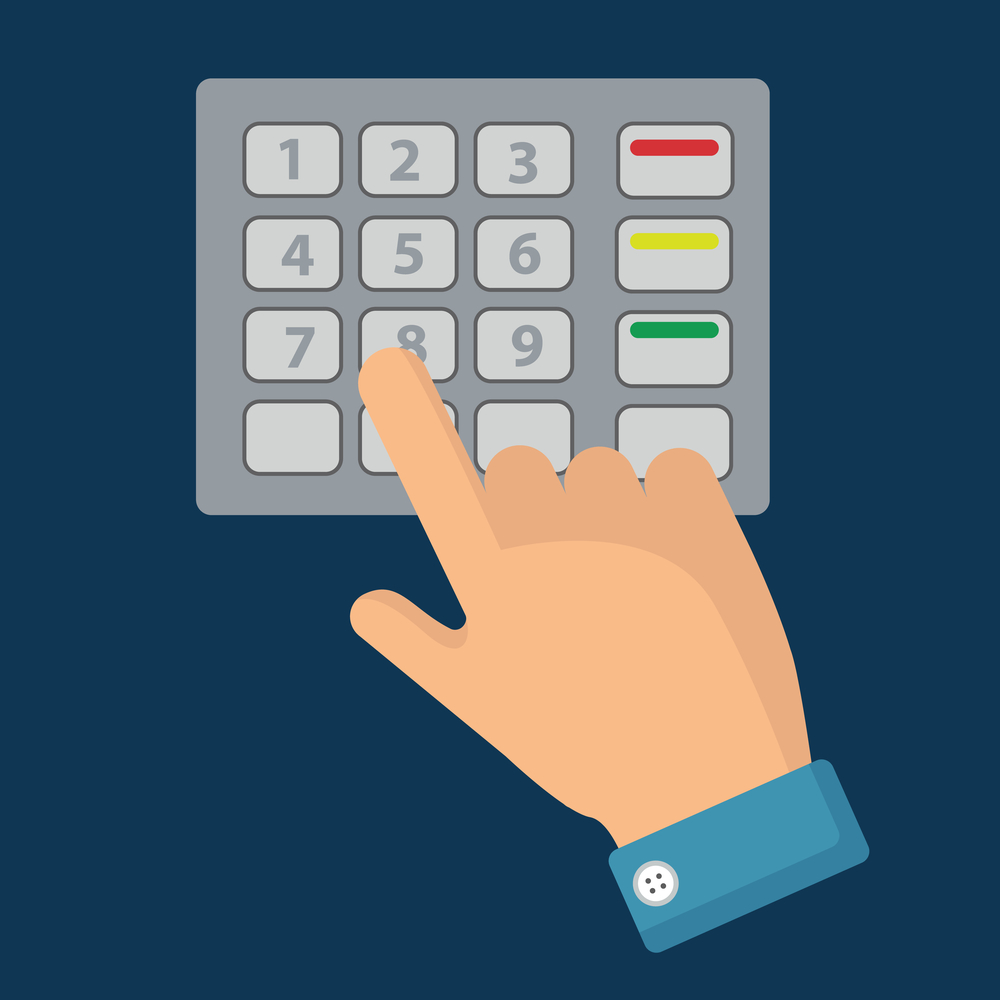 De geschiedenis van pinnen
Is pinnen veilig?
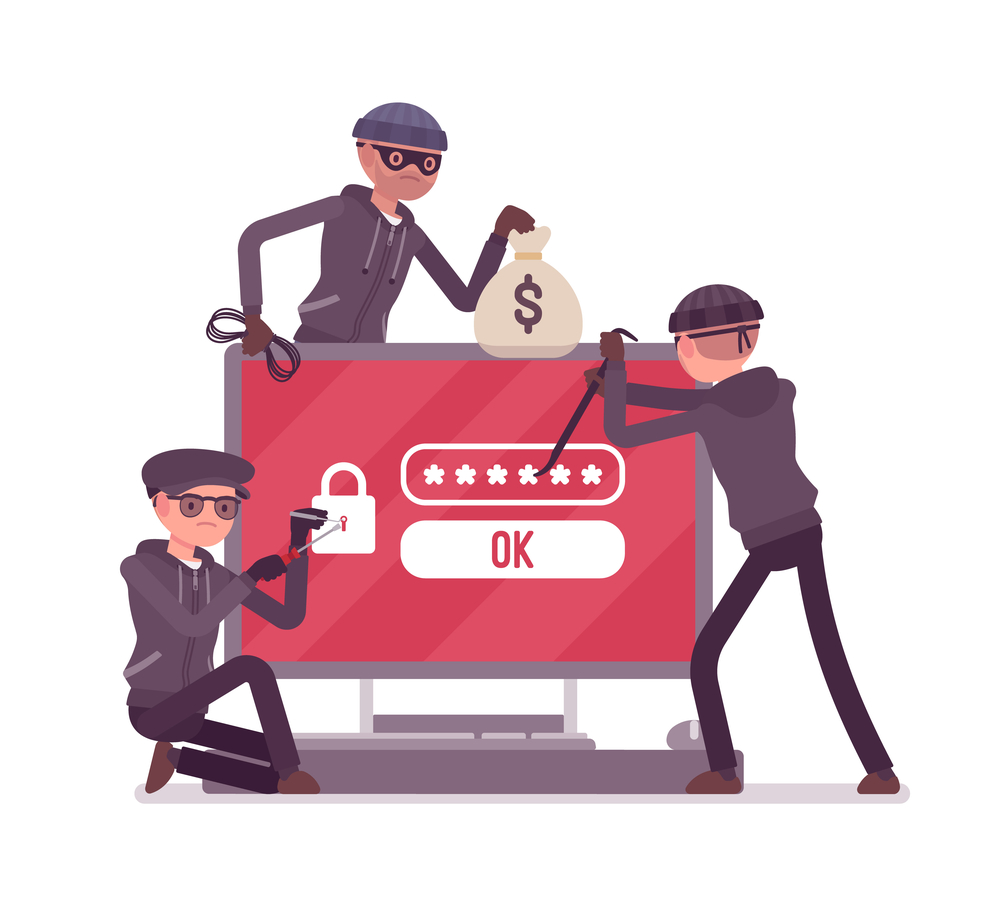 Kraak de code!
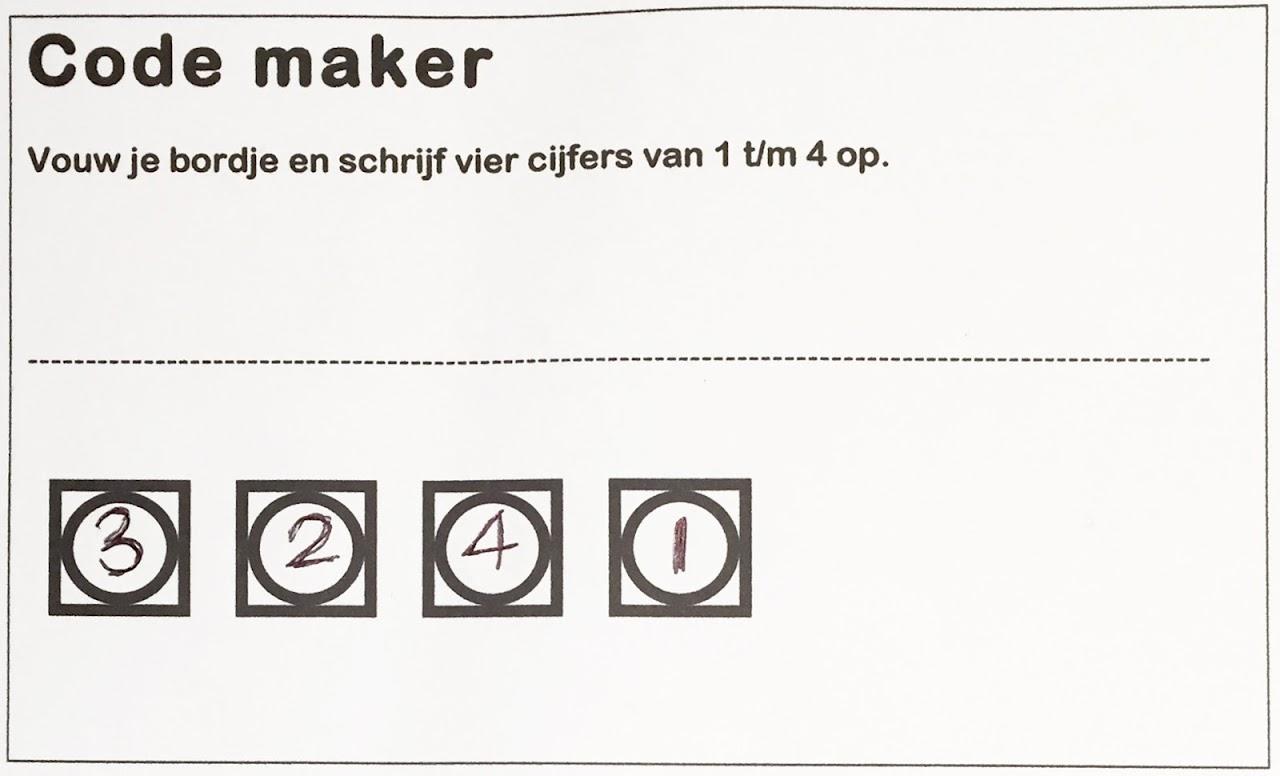 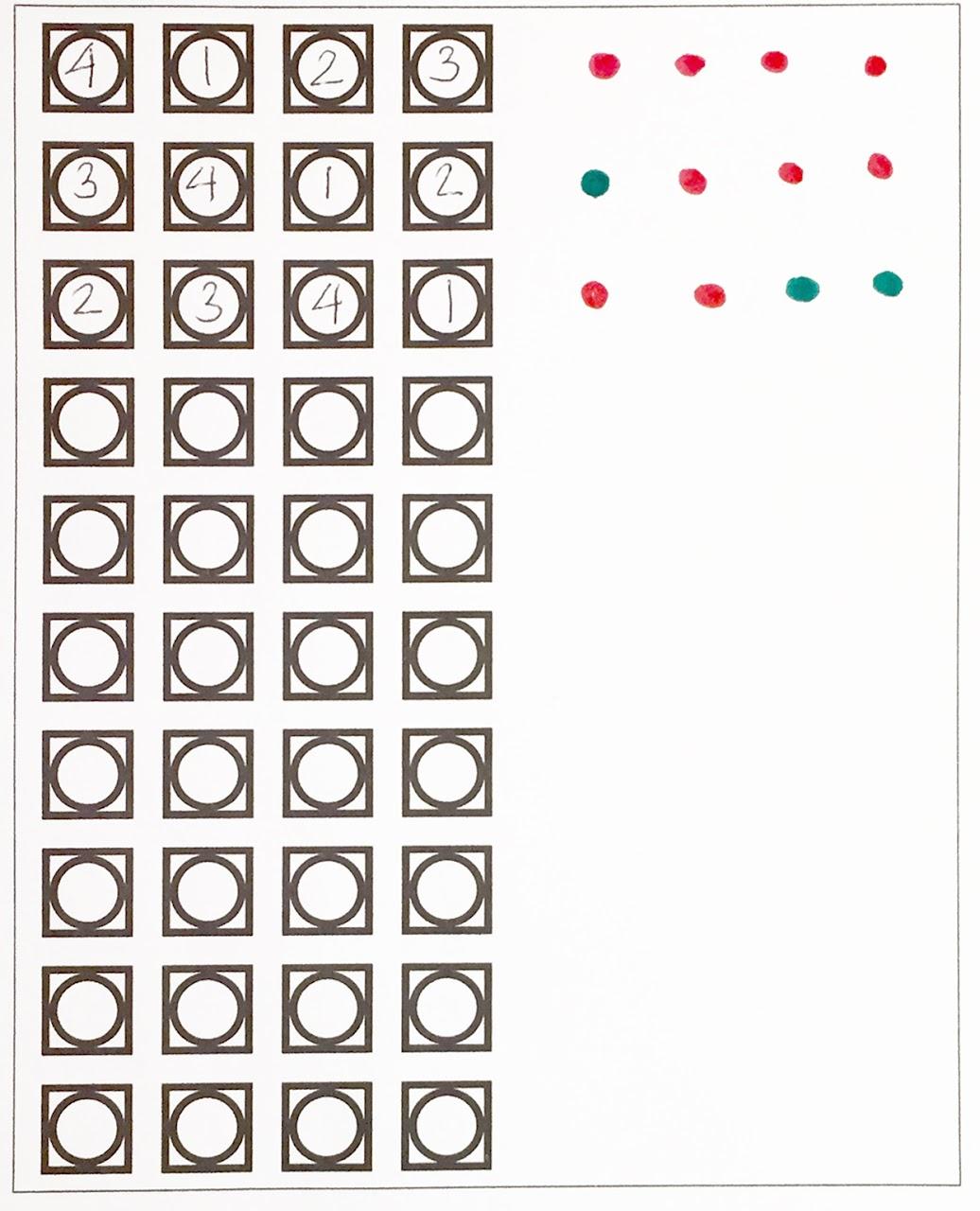 Eerst probeer je het zo. Met vier verschillende cijfers.
Kraak de code!
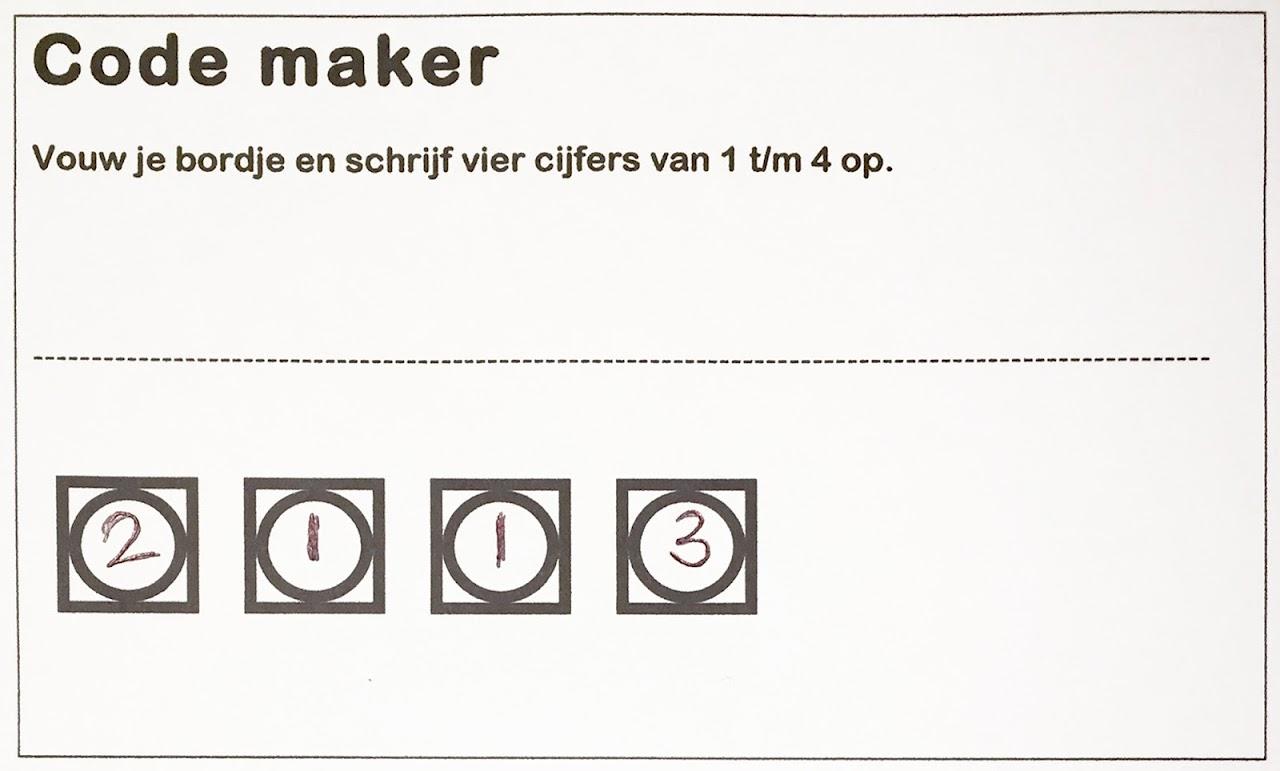 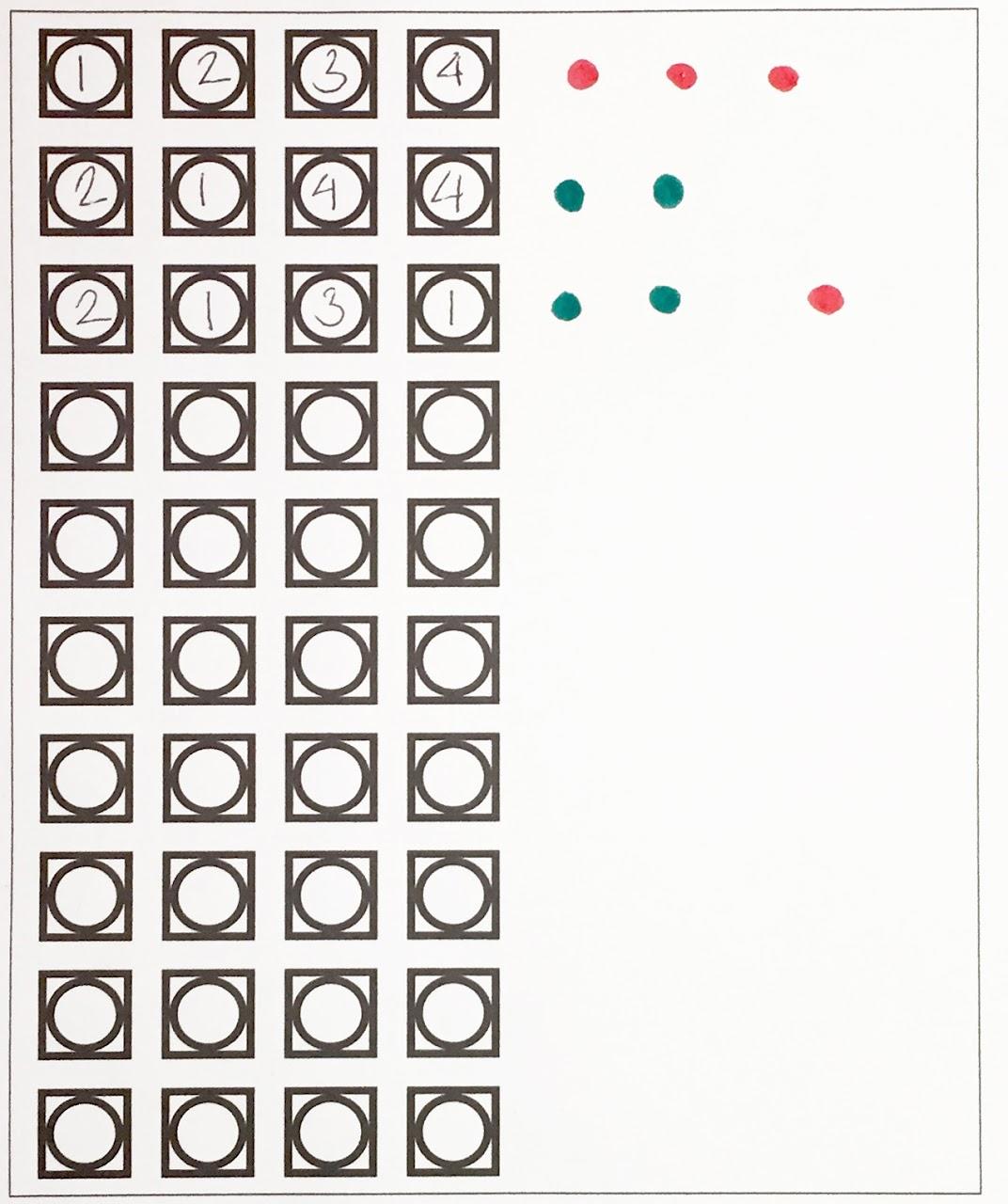 Als je cijfers meer dan één keer mag gebruiken, 
wordt het pas echt moeilijk!
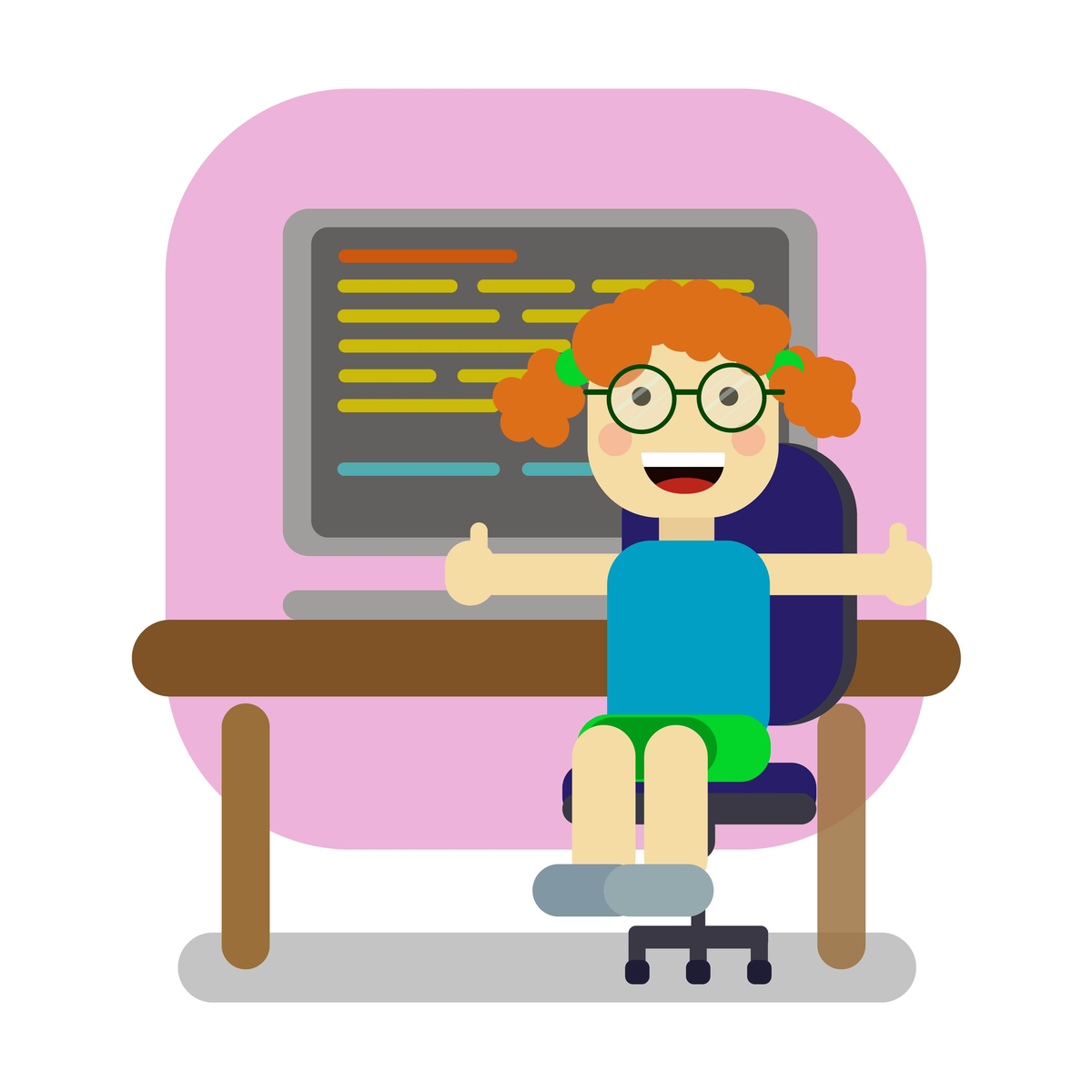 Word een hacker!